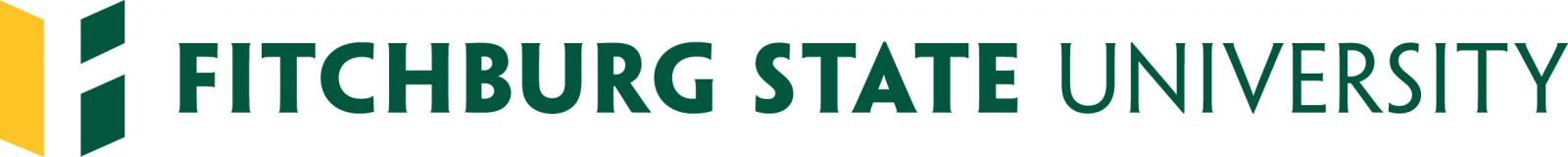 Board of TrusteesMeeting
March 30, 2021
Admissions Strategies and Initiatives
Presented by:
 Jinawa McNeil, Dr. Becky Copper-Glenz and Erin Turchetta
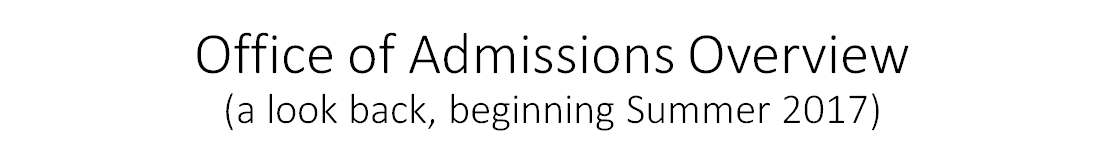 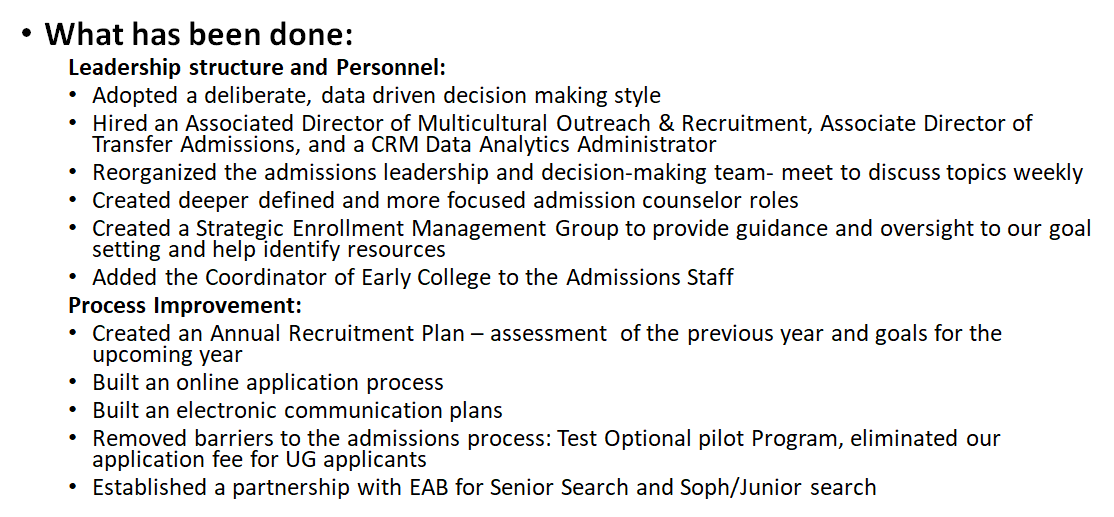 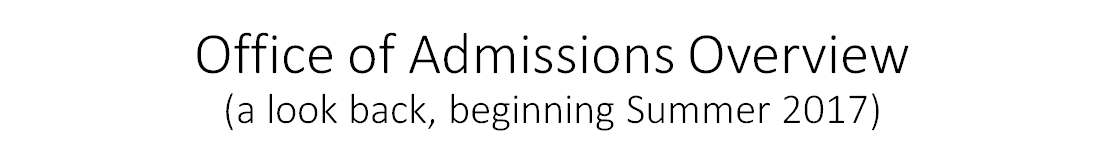 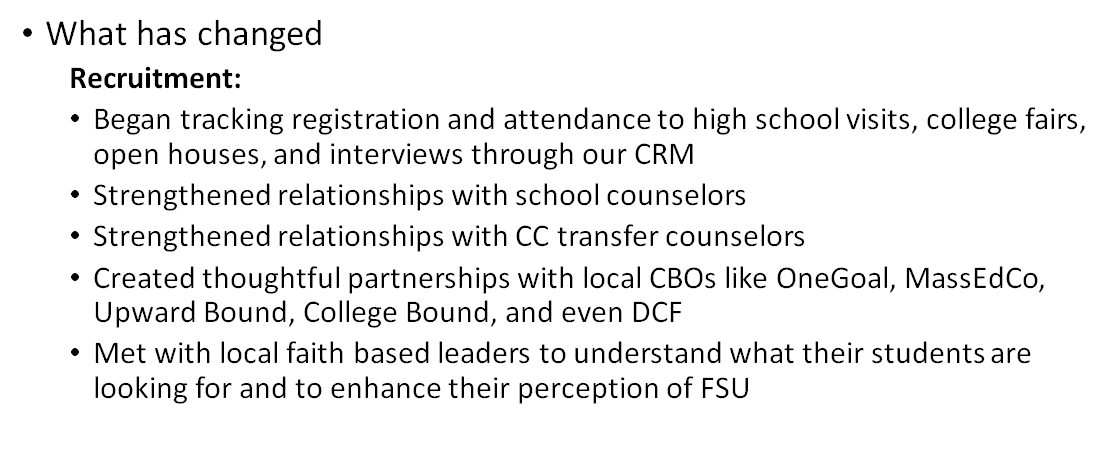 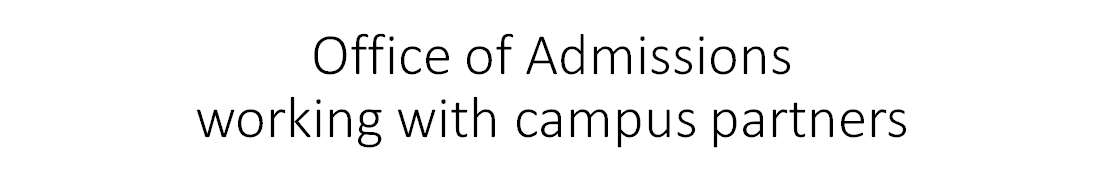 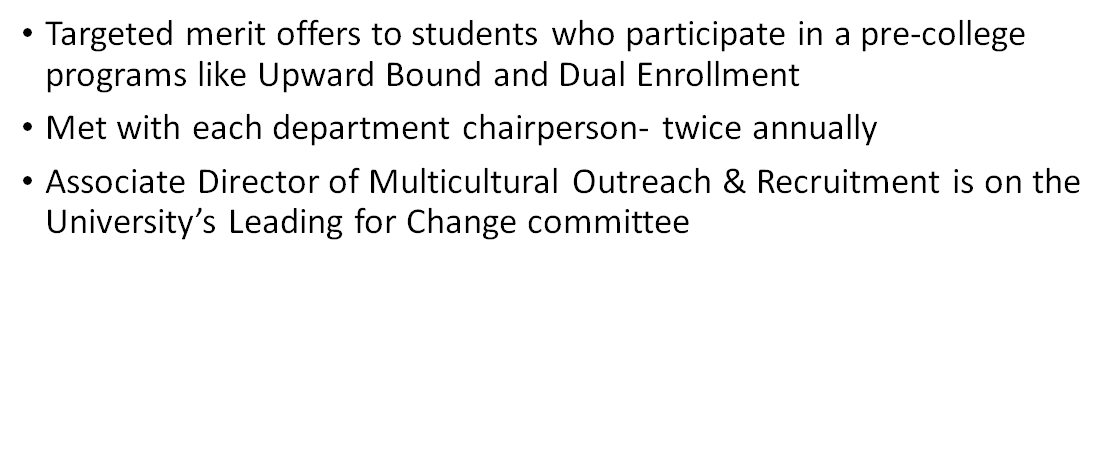 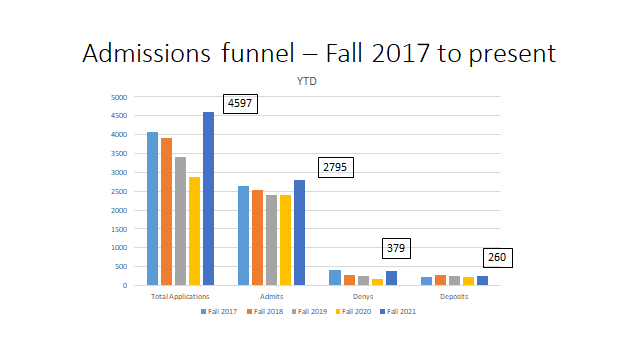 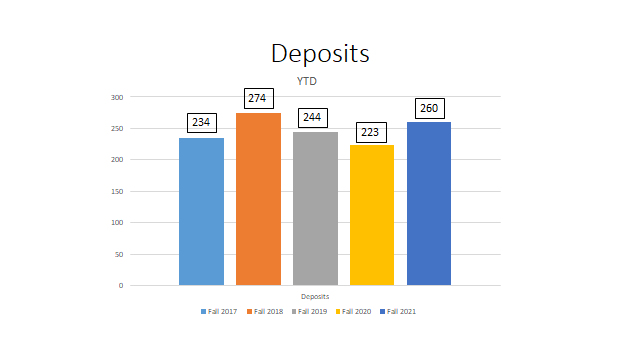 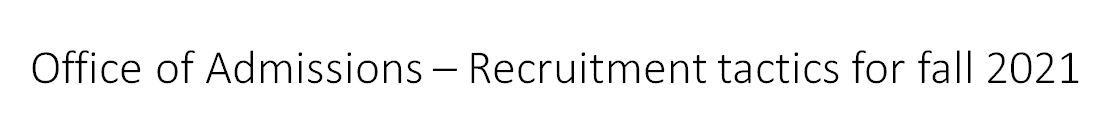 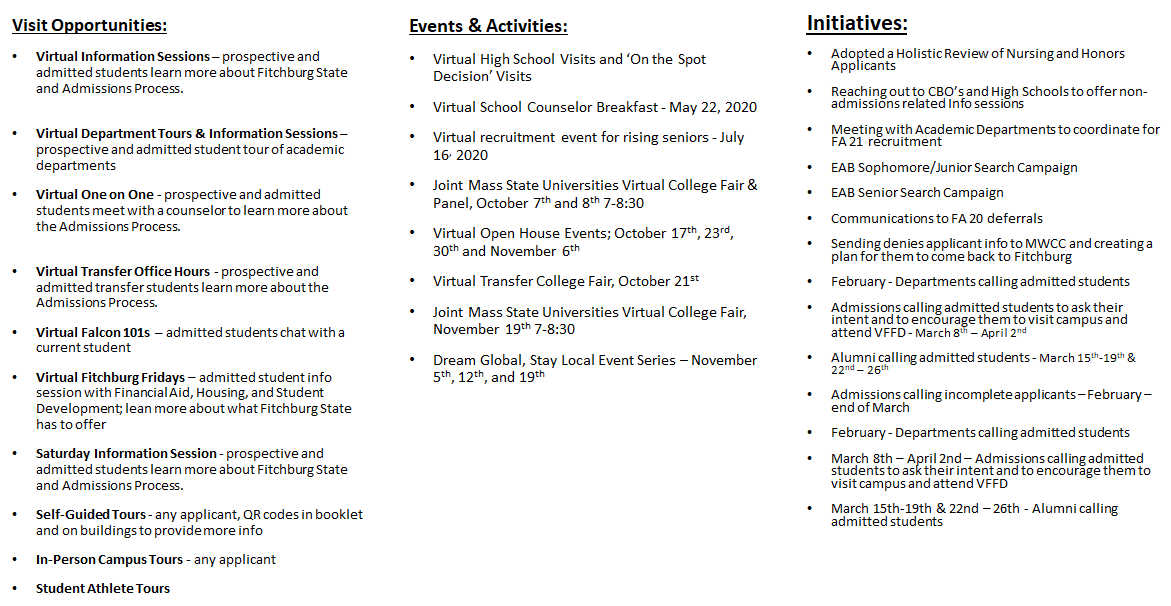 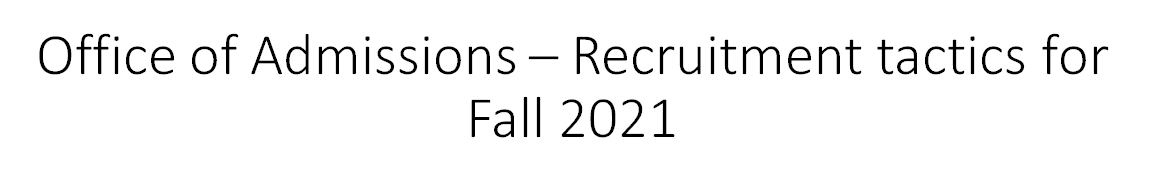 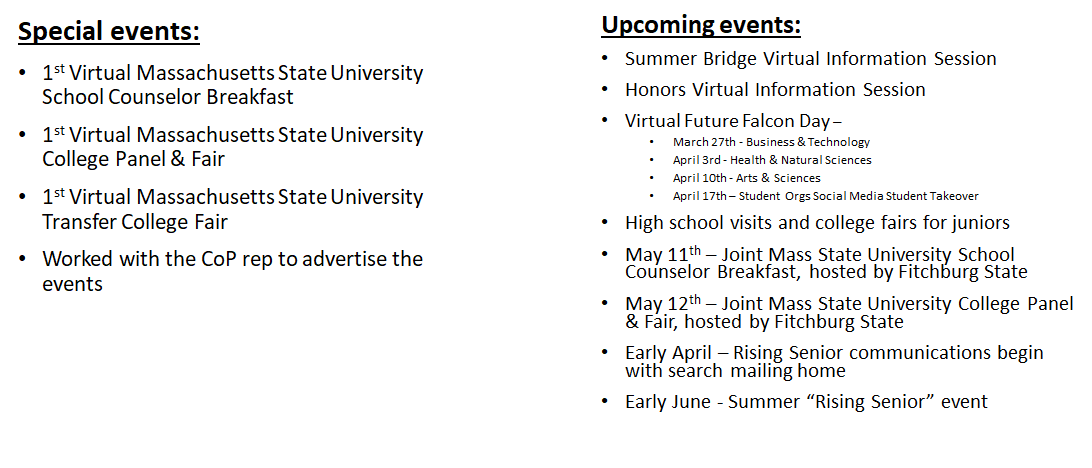 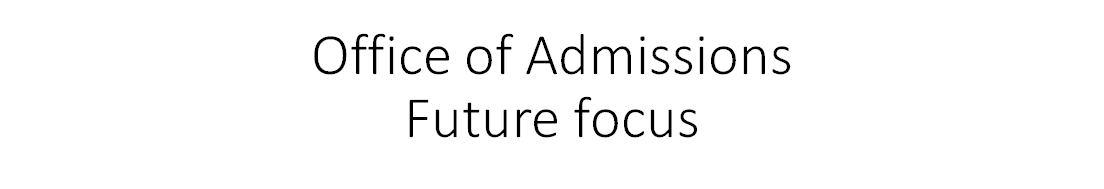 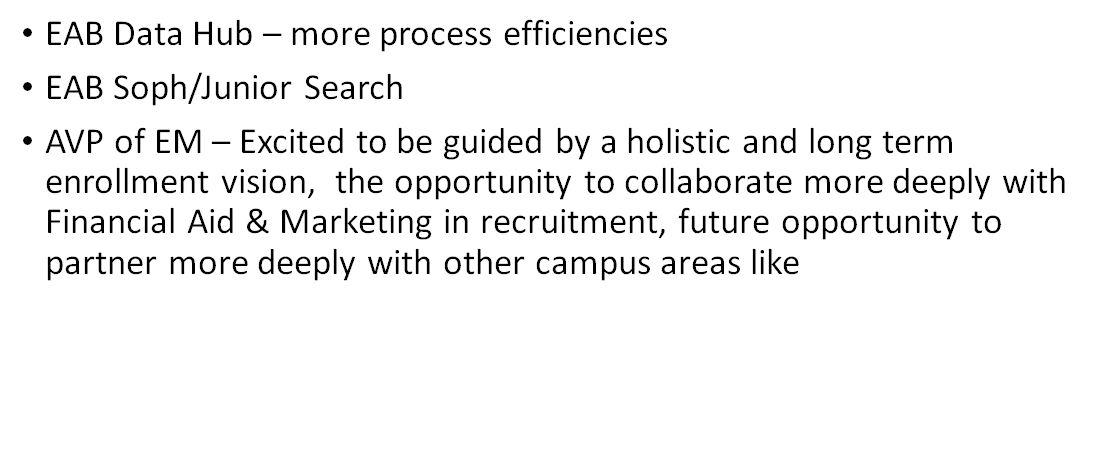 School of Graduate, Online and Continuing Education (SGOCE) 
Brief Overview
Realignment of SGOCE Division Beginning 2017
Academic Partnerships service structure and business processes prompted a shift in SGOCE division work
Increased competition with graduate and adult programming required new strategies
Prospective students and industry/ communities of practice seeking more online options
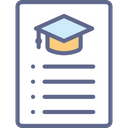 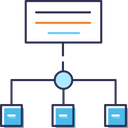 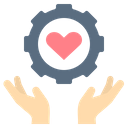 School of Graduate, Online and Continuing Education (SGOCE)
Program Updates - Since 2017
School of Graduate, Online and Continuing Education (SGOCE)
Looking Forward - FY 22 and Beyond
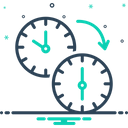 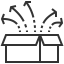 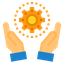 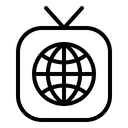 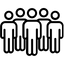 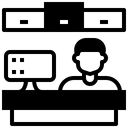 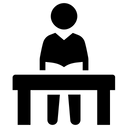 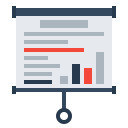 New SGOCE Recruitment Strategies for FY 22 and Beyond
Increase # of inquiries at the top of the funnel
Improve onboarding for new students
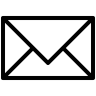 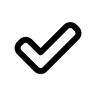 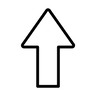 Personalized communication
Events for FY 22 and Beyond
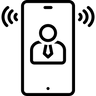 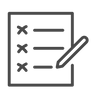 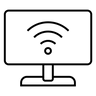 Application Workshop
Virtual Open House
Online Orientation
Impact of Strategy on SGOCE Enrollment
Recruitment events - 200 attendees out of 389 registrations (51% show rate)
Yield events - 82 attendees out of 140 registrations (59 % show rate)
Nearly 20% of the Spring 2021 applicant and new enrollment pool attended a virtual fall event
Nearly half of the new SGOCE students attended a spring online orientation
Increases in Spring 2021 applications and enrollment compared to Spring 2020
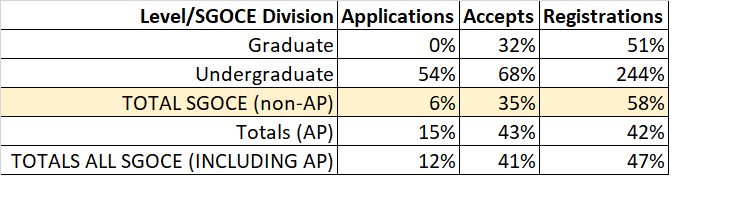